Edgemont & Upper Capilano Community AssociationAnnual General meeting March 14th, 2012Agenda
1.     EUCCA Annual Financial Report
2.     ELECTION of 2012 Executive
3.     RCMP Sgt. De Vries Presentation of Police Issues
4.     CANFIELD 130 Unit Independent Seniors Rental Proposal – Chuck Brooks
Coffee Break (Courtesy Delany’s)
OTHER VILLAGE DEVELOPMENTS – Credit Union; Garden Works; Petro              Canada; Village Banners.
GENERAL UPPER CAPILANO DEVELOPMENT ISSUES – Delbrook/William Griffin Rec Centre Replacement;   Capilano Road & Highlands Blvd Bicycle Lanes;   Capilano Water Project Traffic;   Impact of New OCP on Edgemont Village
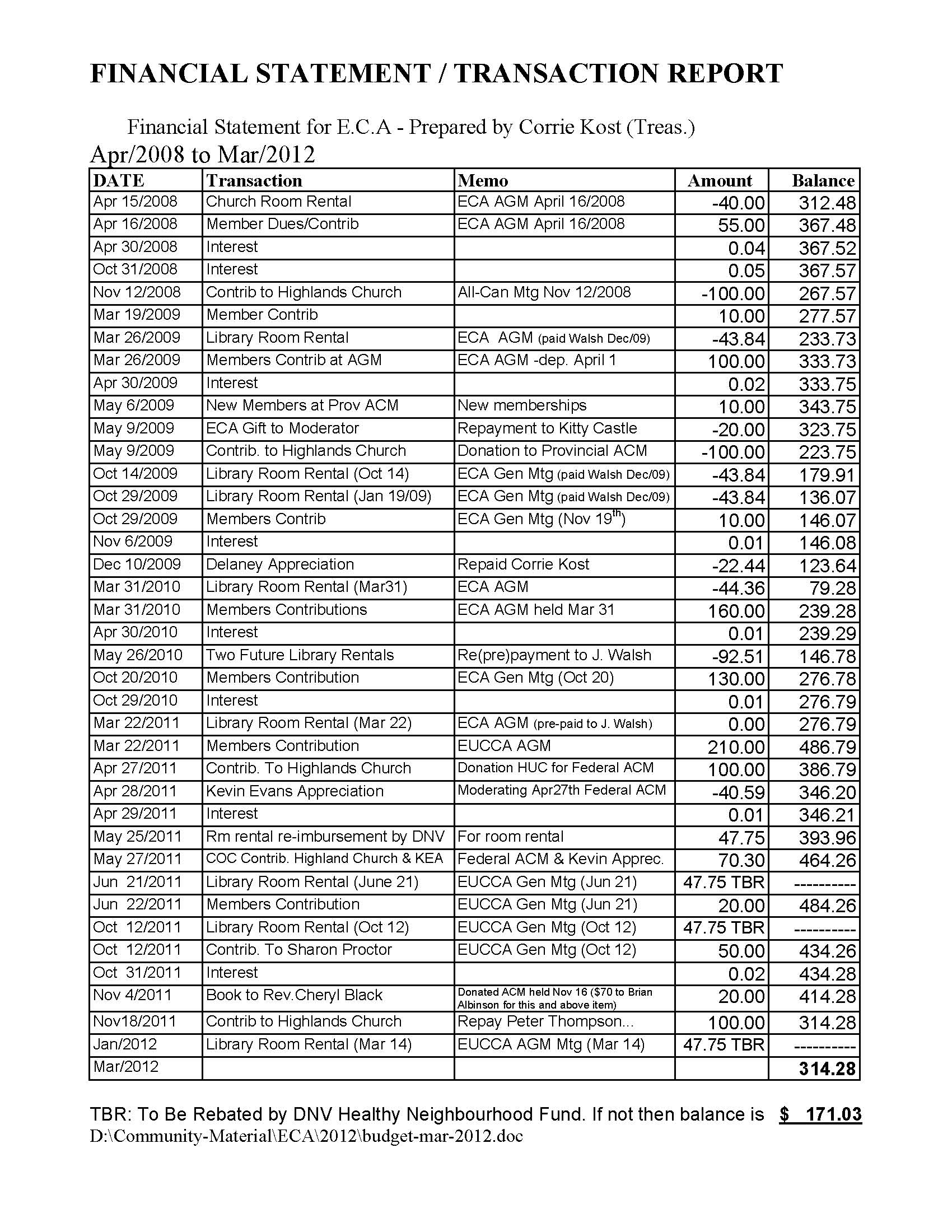 EUCCA Mar/2012Financial Report
Election of Executive Board
Current Members

Brian Albinson
Grig Cameron
Ron Johnstone
Corrie Kost
Louise Nagle
Brian Platts
Peter Thompson
James Walsh
POLICE ISSUES
Presentation by RCMP Sgt. De Vries
CANFIELD 130 Unit Independent Seniors Rental Proposal
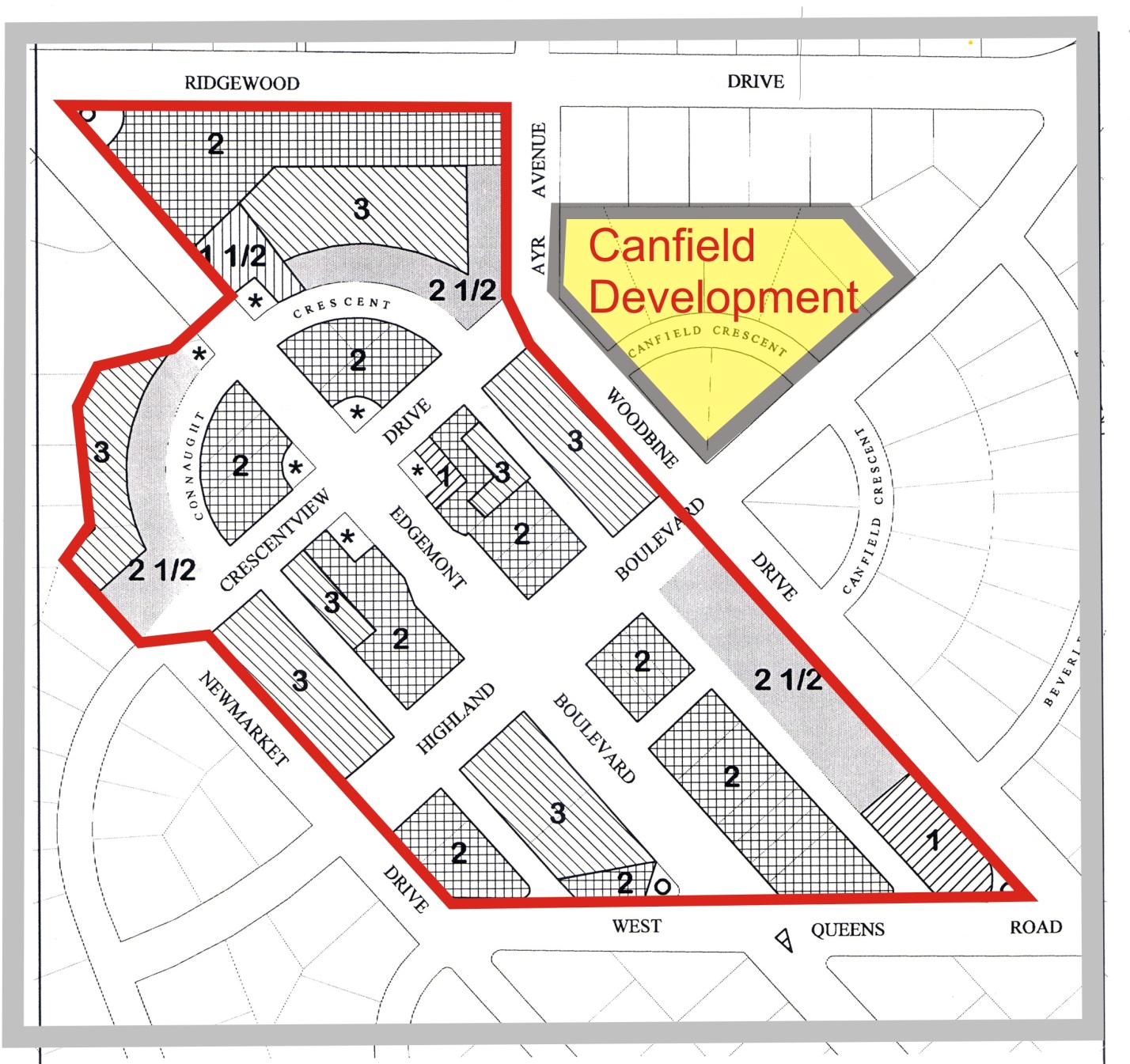 Presented by 
Chuck Brooks
COFFEE (Courtesy Delany’s)
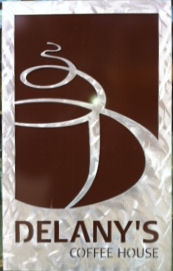 $10  Subscriptions for 2012 now being received
Current Status of Potential Developments
Canfield Development
Preliminary Informal Discussion

Garden Works
Approved-In progress

Credit Union
In progress. Completion expected  2013-2014

Petro Canada
No current  proposals.  Old building demolished.

Super Valu
No current proposals.  

Apartment Block Completion
No current proposals
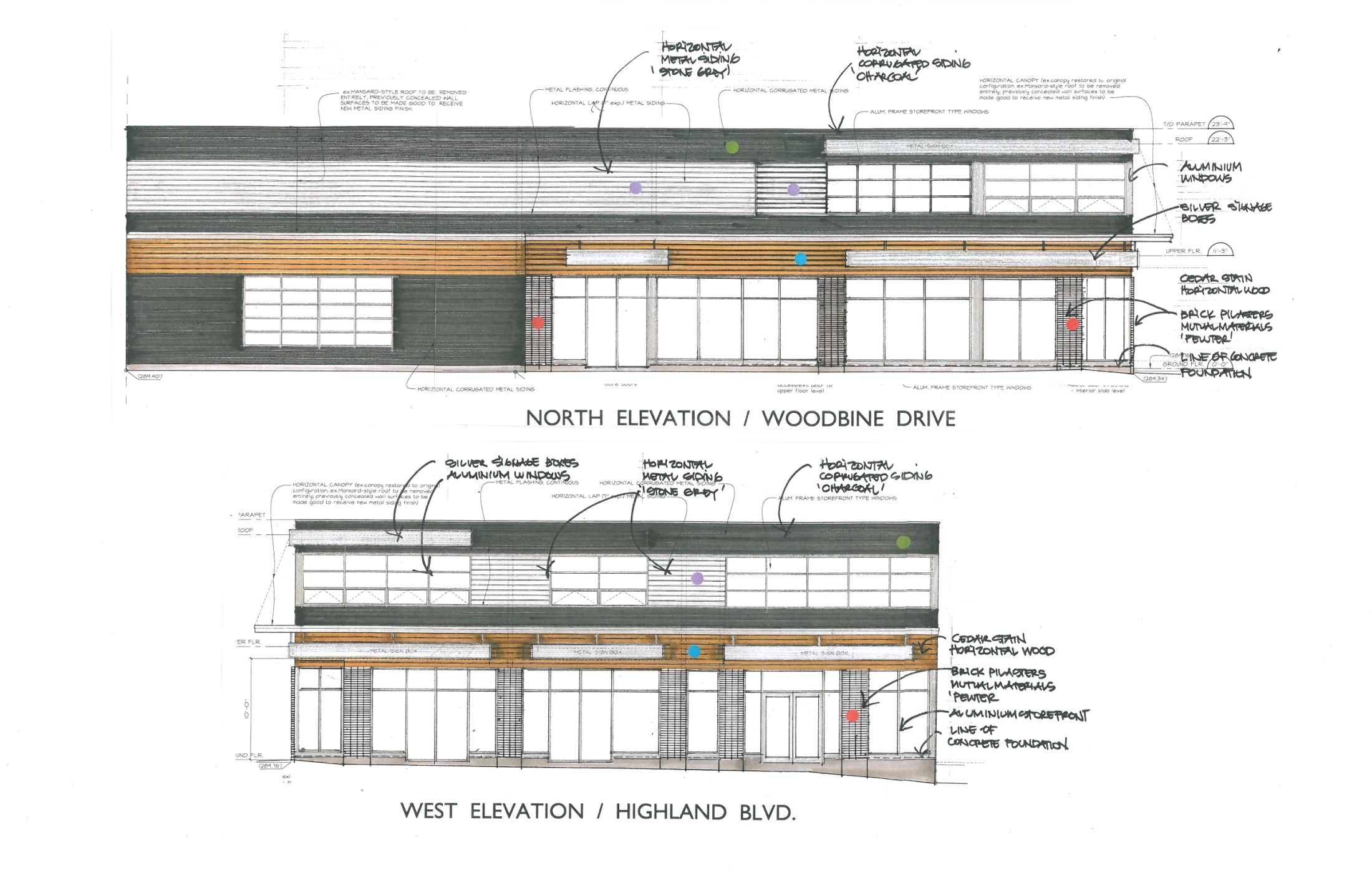 GARDEN WORKS Renovation
GENERAL UPPER CAPILANO DEVELOPMENT ISSUES
Delbrook/Griffin Recreation Centre Replacement – the Pool.

In 2009  the Rec Commission funded a report by RDH Consultants to list the repairs necessary to remediate the 35 year old Natatorium (swimming pool) at the Rec Centre.  No cost estimates were provided.

The DNV has now requested an engineering estimate of the cost of these repairs to extend the life of the Natatorium for another 40 years.  This will provide a crucial guide to the NEXT STEP.
[Speaker Notes: By BA]
Delbrook/Griffin Recreation Centre Replacement
NEXT STEP Requested

A Feasibility Study should be carried out with capital and operating cost estimates for an appropriate range of options for upgrading the combined facility (current estimated cost $49,000,000 ) including:

Construction of a new building or buildings  
Repair and upgrading of existing buildings
Feasible combinations of both option 1 & 2
Land use opportunities at both the Delbrook and Griffin sites

The various choices should be placed before the community together with the funding options and tax implications for each to gauge public support and guide the final selection.
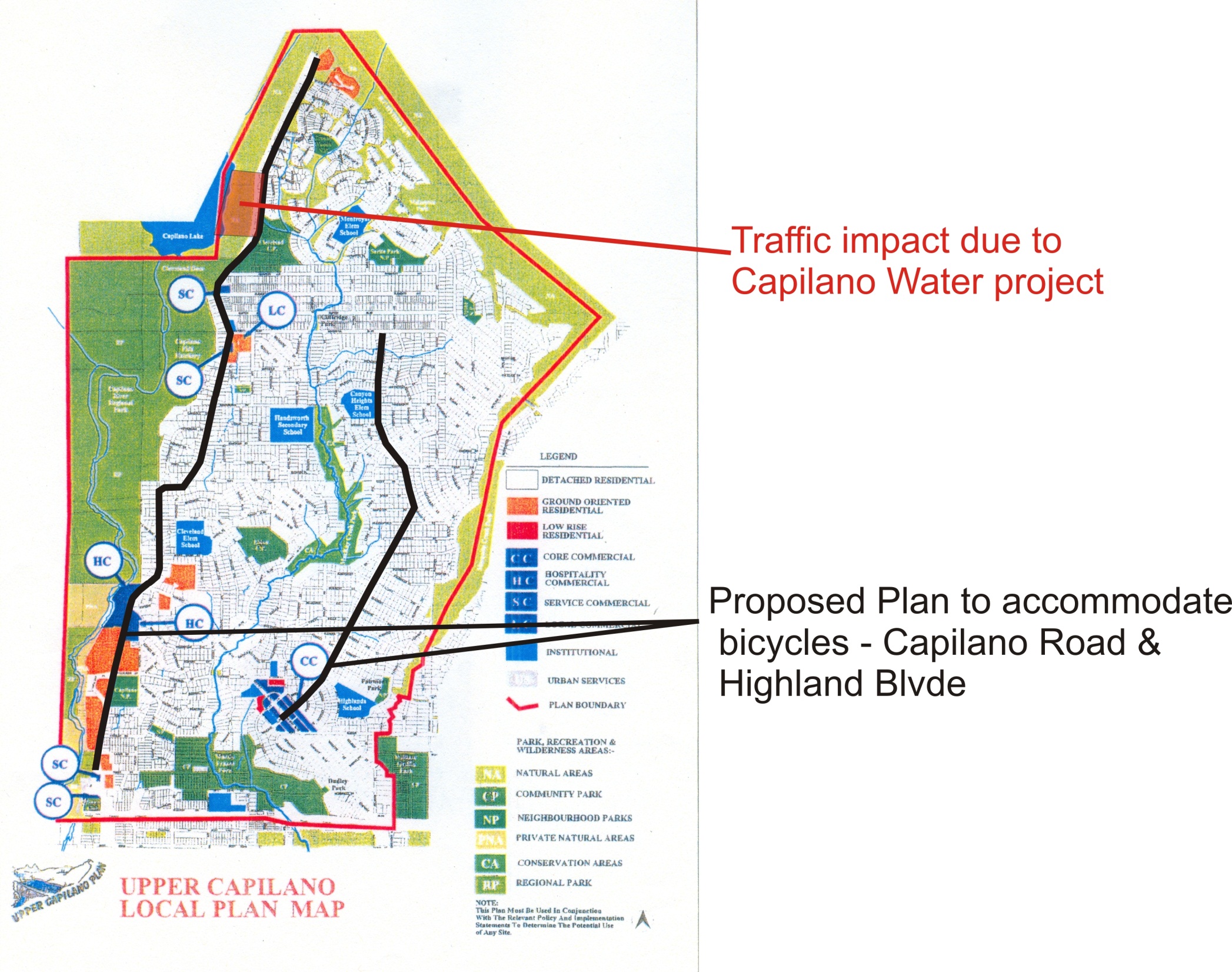 [Speaker Notes: By Peter]
IMPACT of NEW OCP on EDGEMONT VILLAGE
[Speaker Notes: By Grig]